Xamarin
Martin Bojnanský
Microsoft Student Partner & SW Engineer @ Riganti

@martinbojnansky
martin.bojnansky@outlook.com
http://bojnansky.com
Navigation
Navigation Controls
Typy stránok pre navigáciu
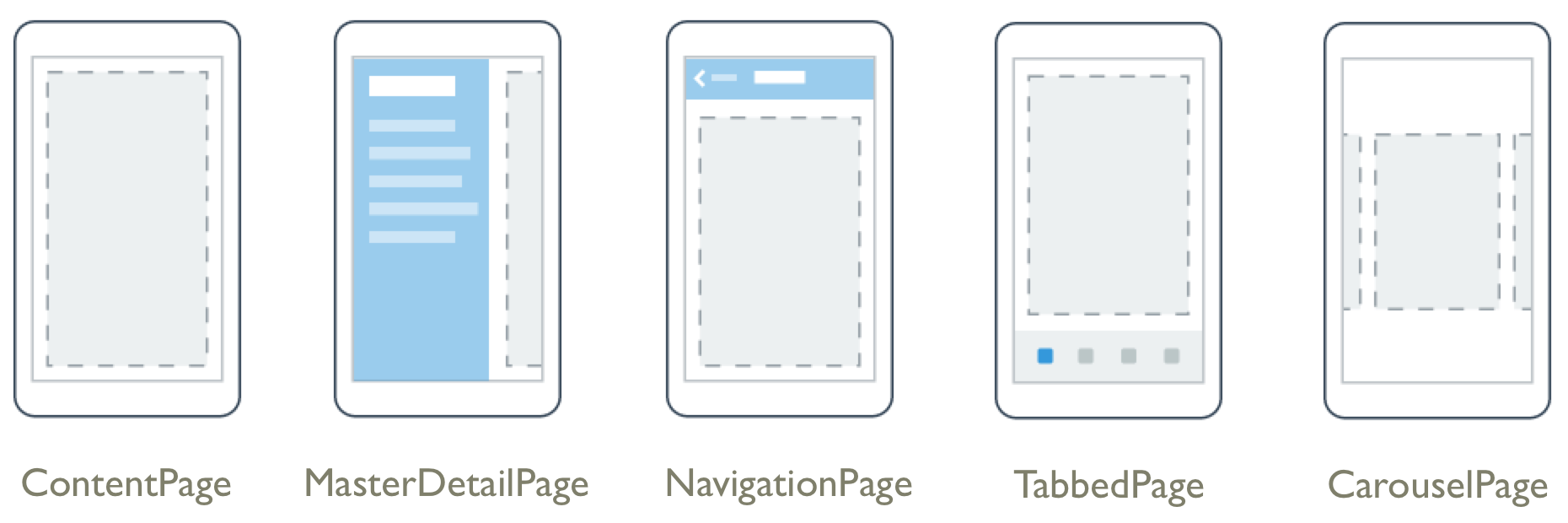 Hierarchy Navigation
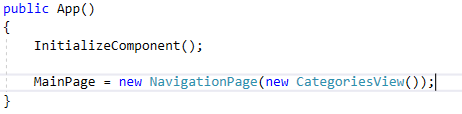 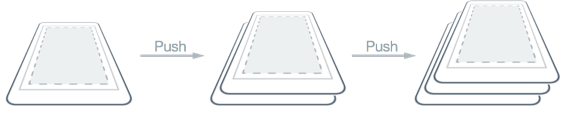 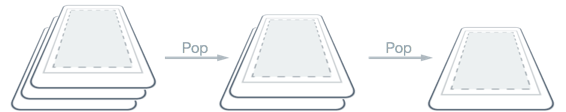 Modal Navigation
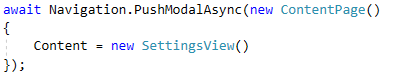 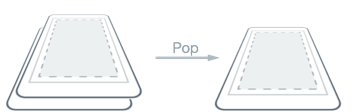 ViewModel Navigation
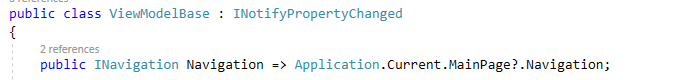 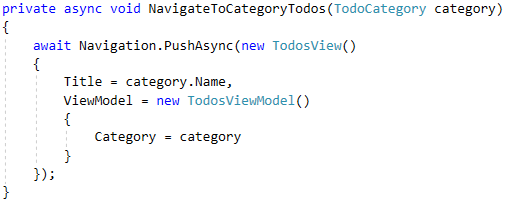 Lifecycle
App Lifecycle
OnStart()
Štart aplikácie
OnSleep()
Uspanie (minimalizovanie, prechod do inej aplikácie)
OnResume()
Obnovenie zo spánku
Page Lifecycle
Prism
Open-Source MVVM Framework
http://prismlibrary.github.io/docs/xamarin-forms/Getting-Started.html
Dependency Service
Dependency Service
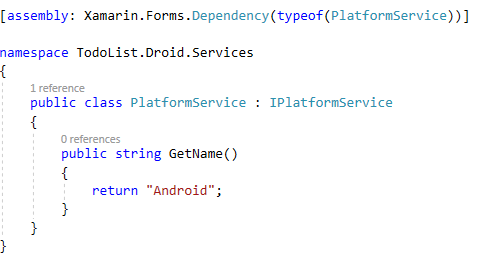 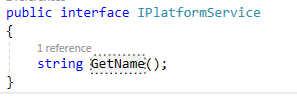 Platform-Specific Implementation
Definícia Interface pre každú platformu zvlášť
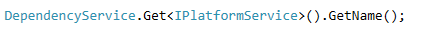